Reactive microservice end to end from RxJava to the wire with gRPC
Ryan Michela @ Salesforce
[Speaker Notes: project i've been working on - reactive grpc]
Let’s poll the room
gRPC
[Speaker Notes: Istio day earlier in week]
Let’s poll the room
RxJava
Let’s poll the room
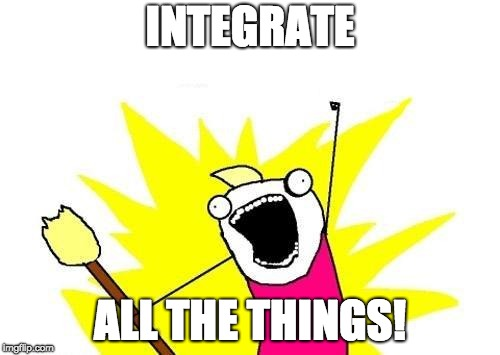 gRPC
RxJava
About me
ME
gRPC
RxJava
Microservices practitioner
Reactive programming enthusiast
[Speaker Notes: A bit about myself
- Salesforce service mesh]
What’s in this talk
The story of reactive-grpc
An overview of gRPC and RxJava
Some great demos
A deep dive into backpressure and flow control
An even better demo
Where did Reactive-gRPC come from?
20 year old monolith  to Microservices
What is gRPC?
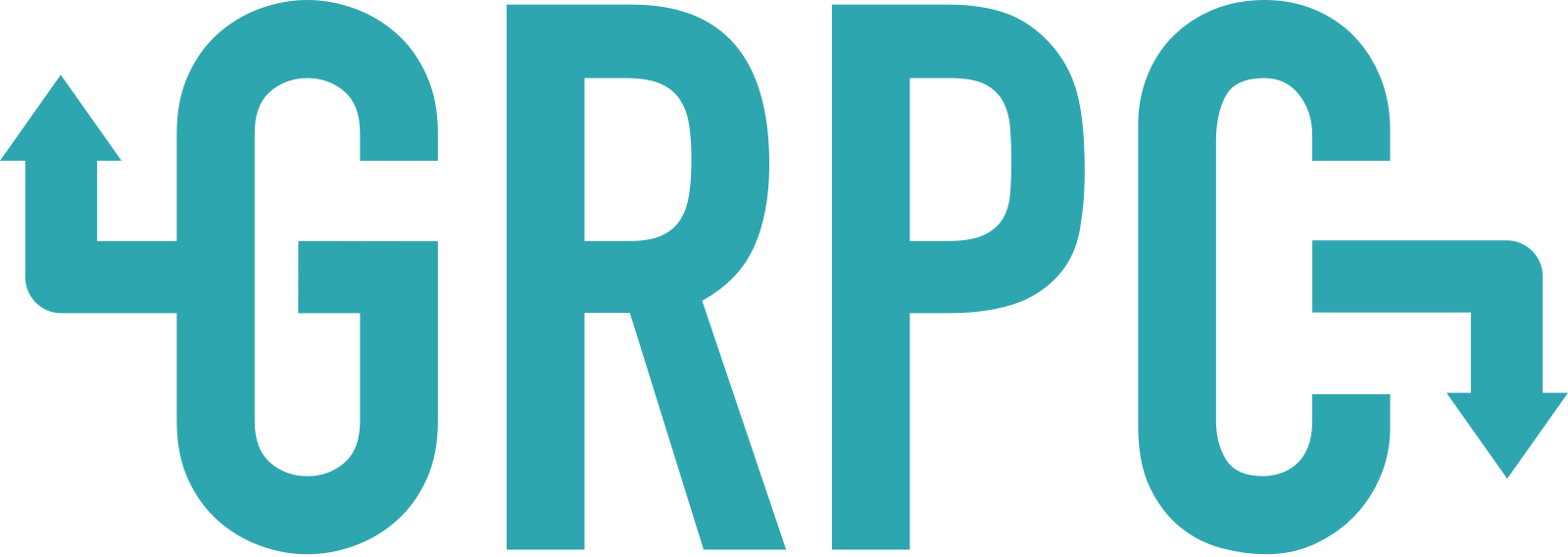 High-performance, open source, RPC framework
Protobuf and HTTP/2

Big features
Contract-first microservices
Polyglot code generation
Unary and bi-directional streaming

https://grpc.io/
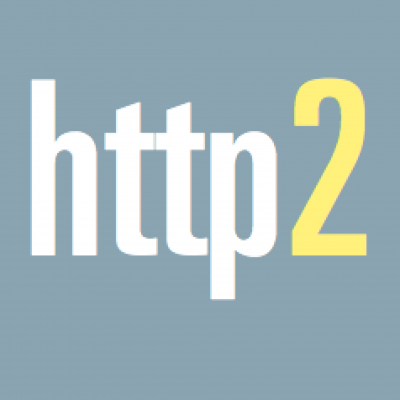 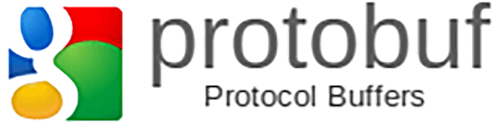 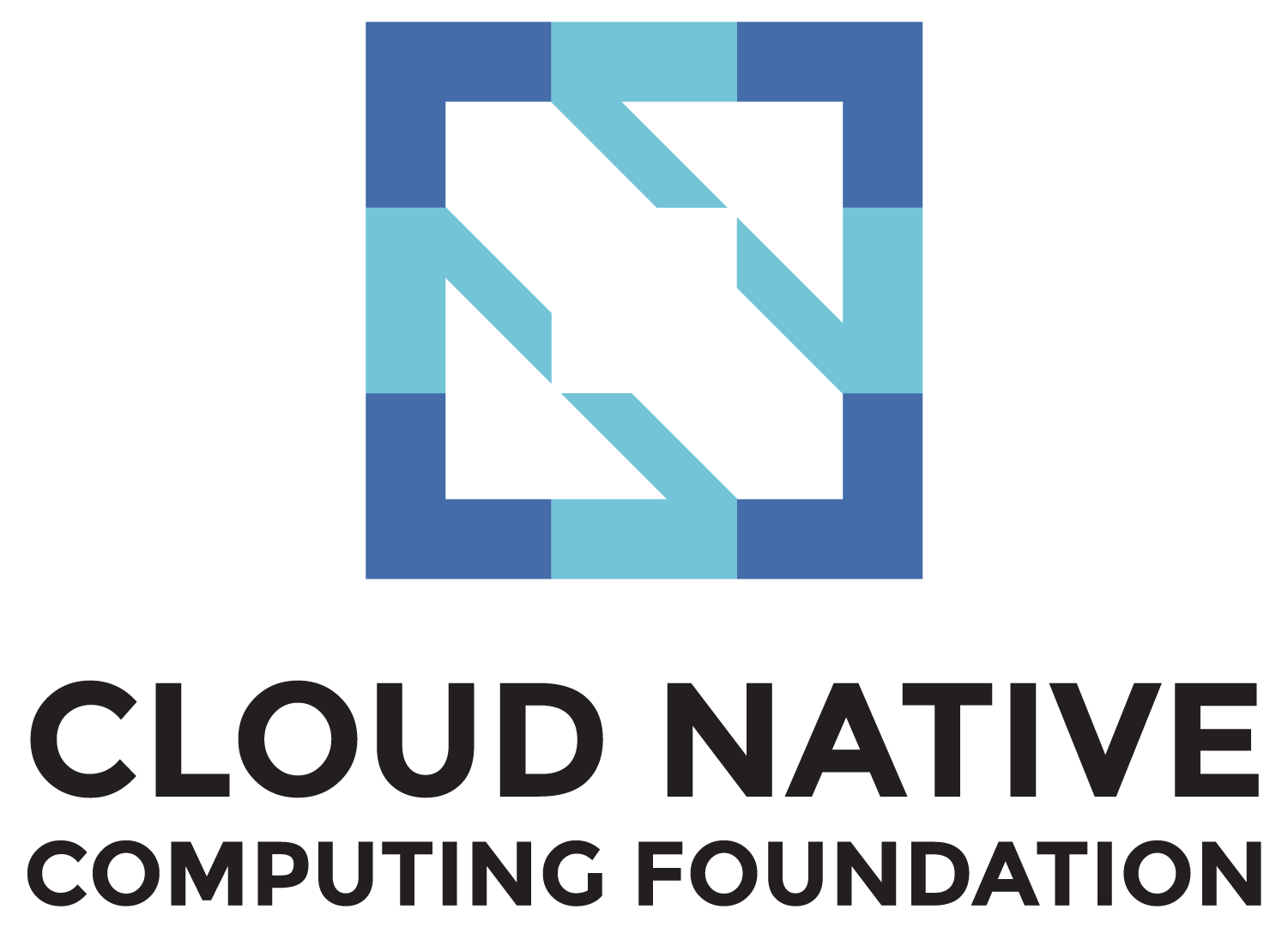 [Speaker Notes: Built in the public
RPC vs Rest]
What is RxJava?
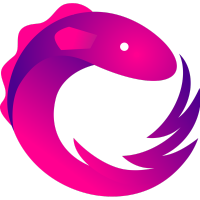 API for asynchronous programming with observable streams

Everything is a stream (Observable)
Combine, filter, transform
Subscribe (Observer)





http://reactivex.io/
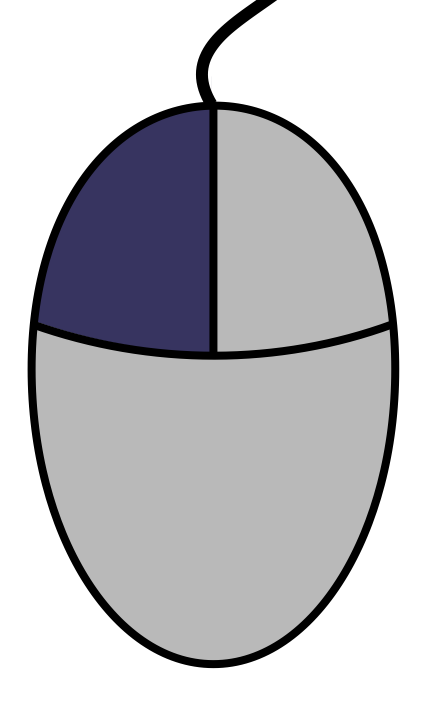 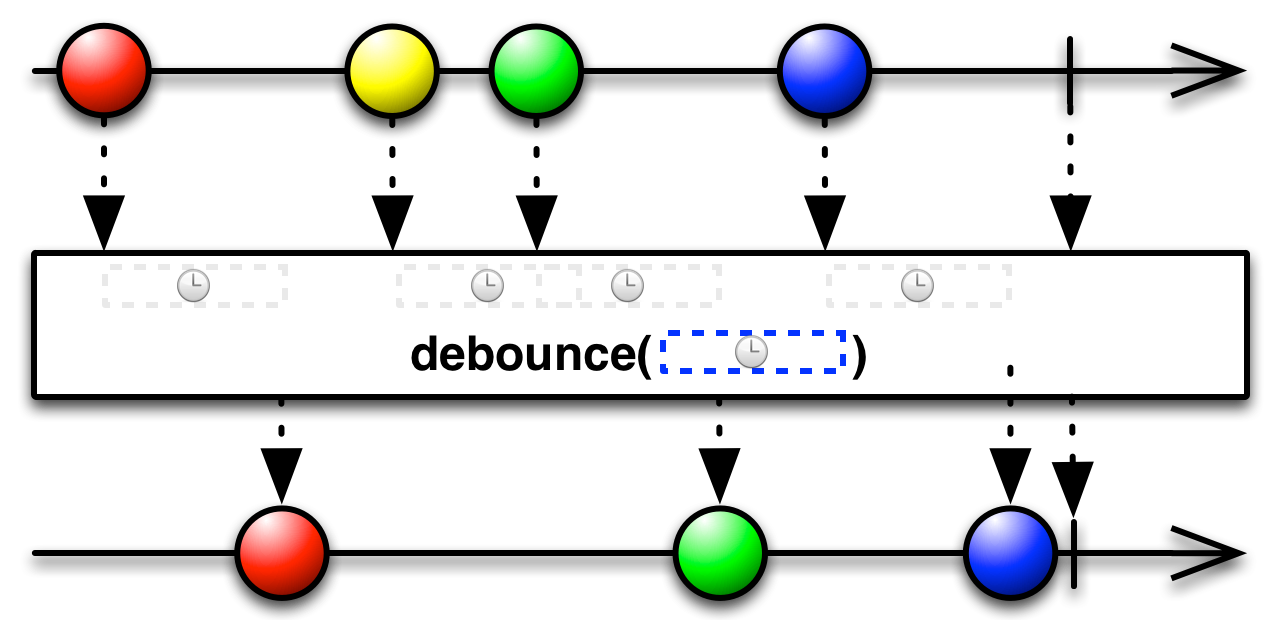 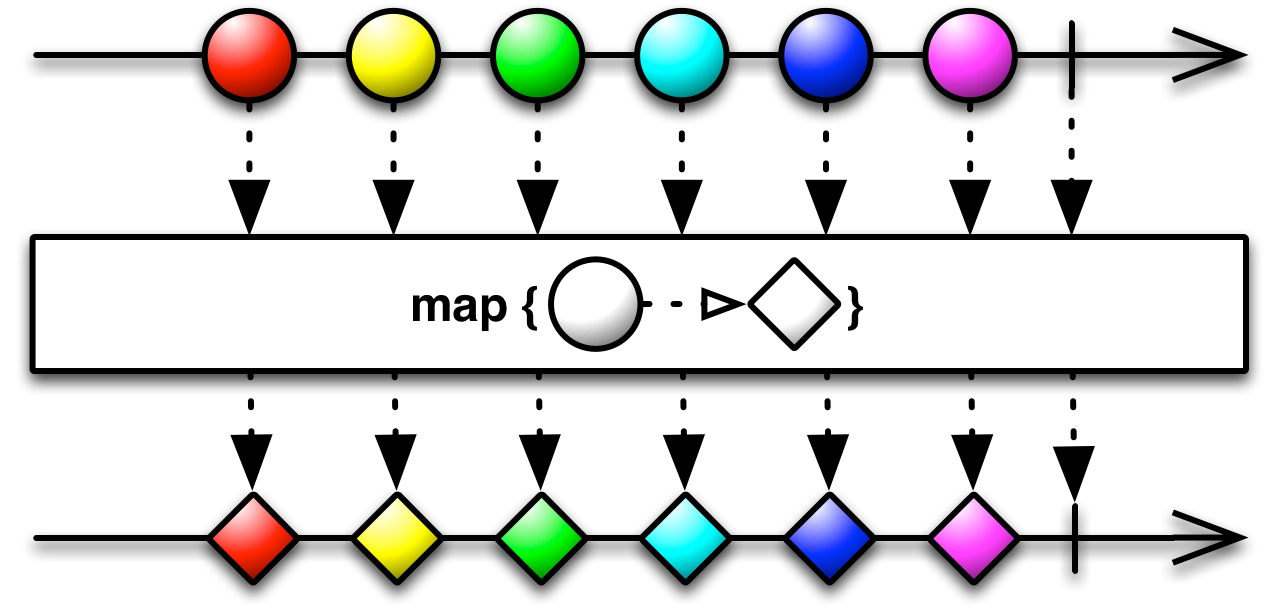 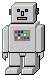 [Speaker Notes: RxJava treats everything as a stream]
What is RxJava?
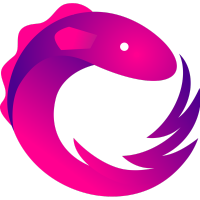 API for asynchronous programming with observable streams

Everything is a stream (Observable)
Combine, filter, transform
Subscribe (Observer)
JavaFxObservable.eventsOf(scene, MouseEvent.CLICK)
	.debounde(1, TimeUnit.SECONDS)
	.map(event -> new RobotCommand(event))
	.subscribe(command -> robot.do(command));
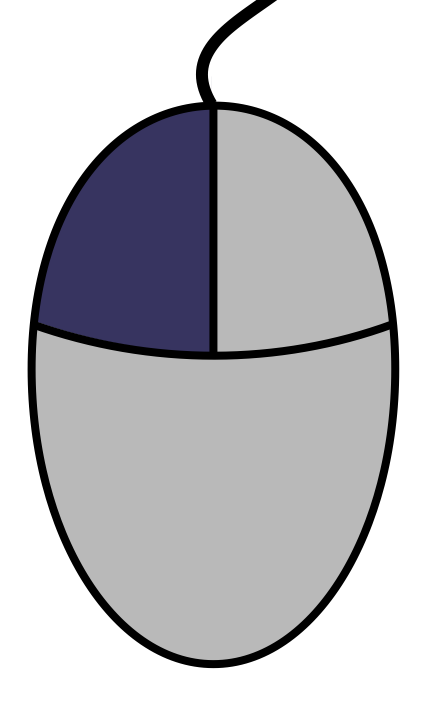 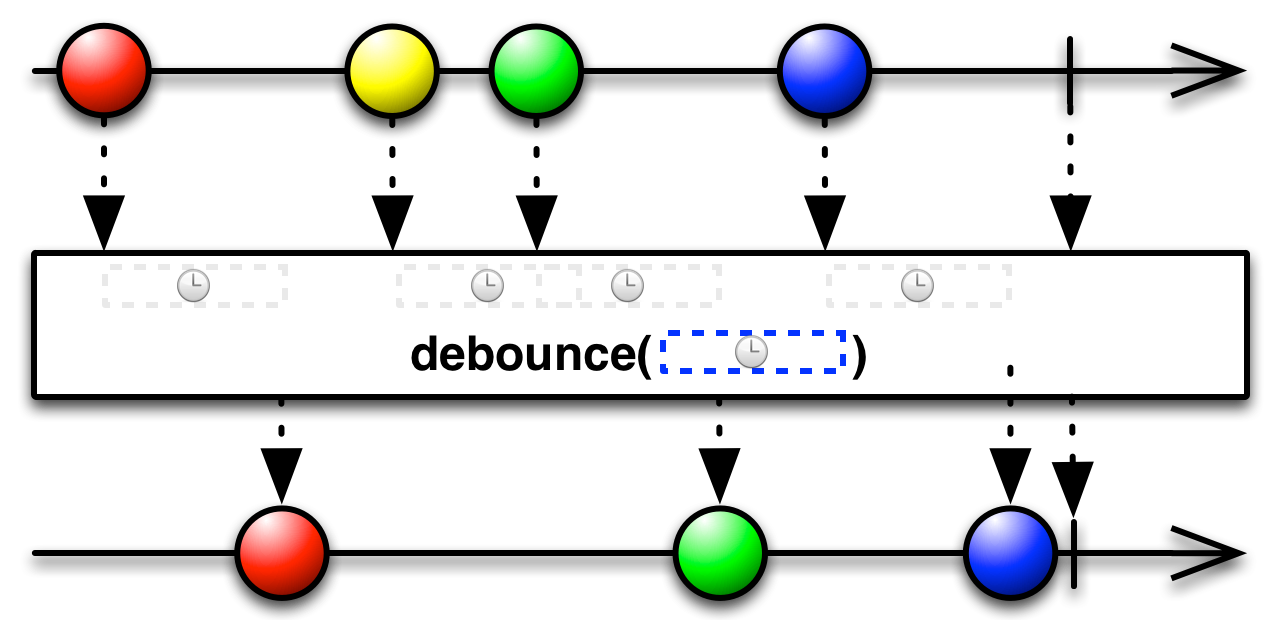 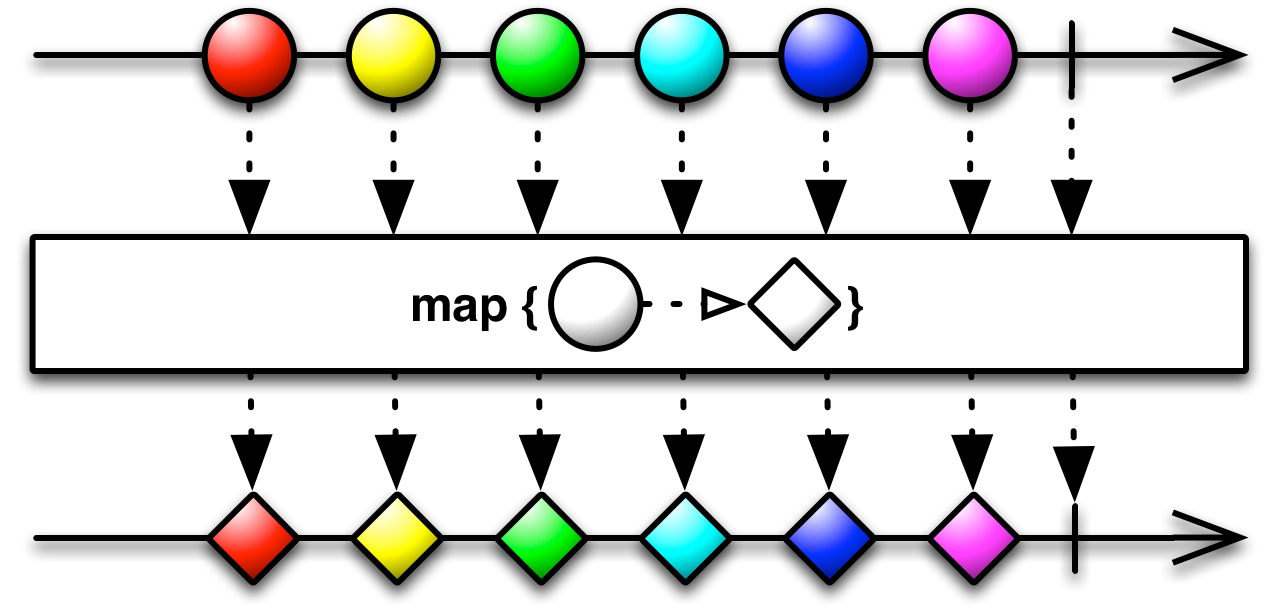 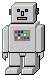 1+1=3
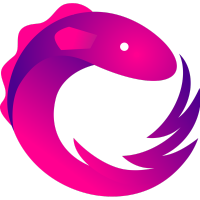 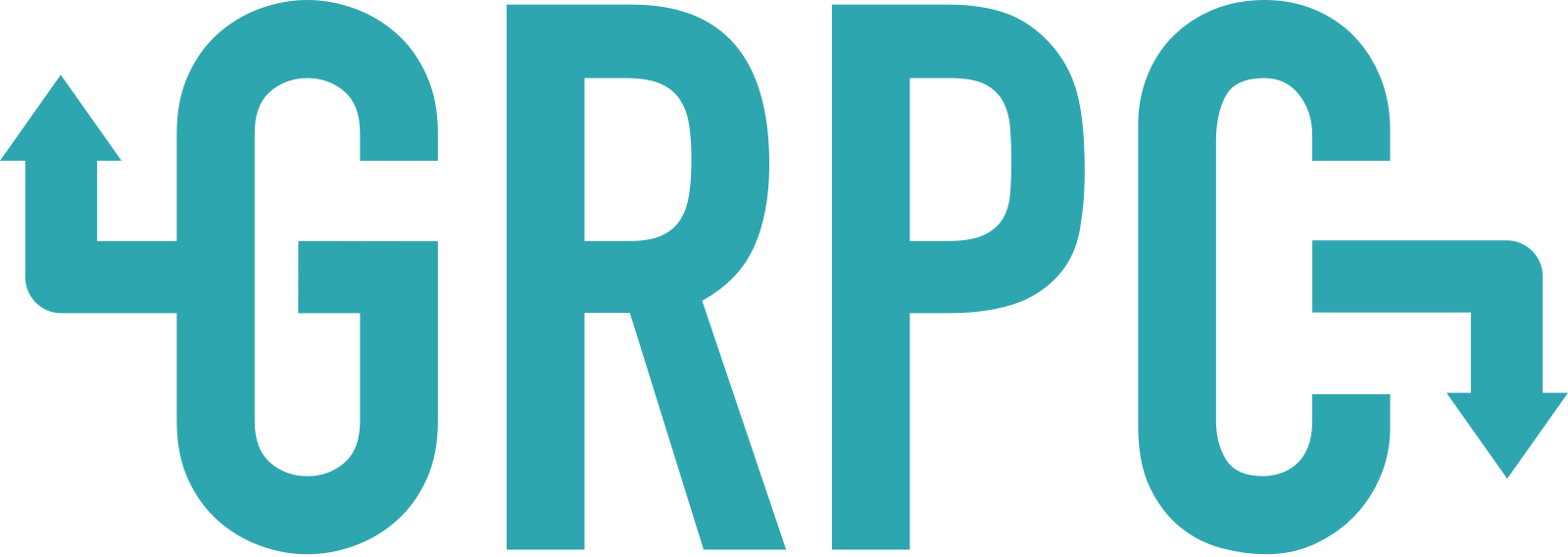 https://imgur.com/gallery/c7NJRa2
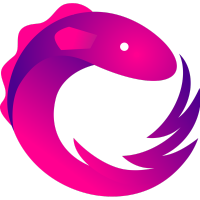 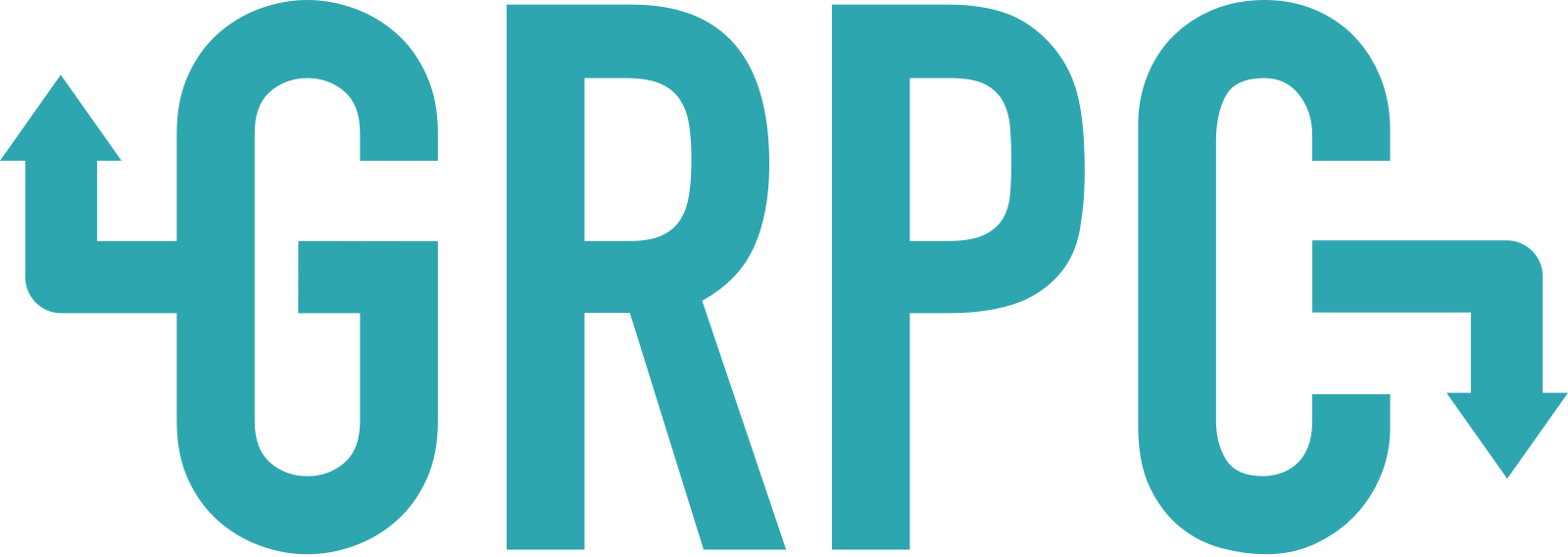 Reactive gRPC
gRPC
RxJava
Protobuf compiler plugin + new stubs
Questions so far?
Hello World demo - What will we see?
Only gRPC
Reactive gRPC

Protobuf IDL
Protoc code generator

Single<T> and Flowable<T>
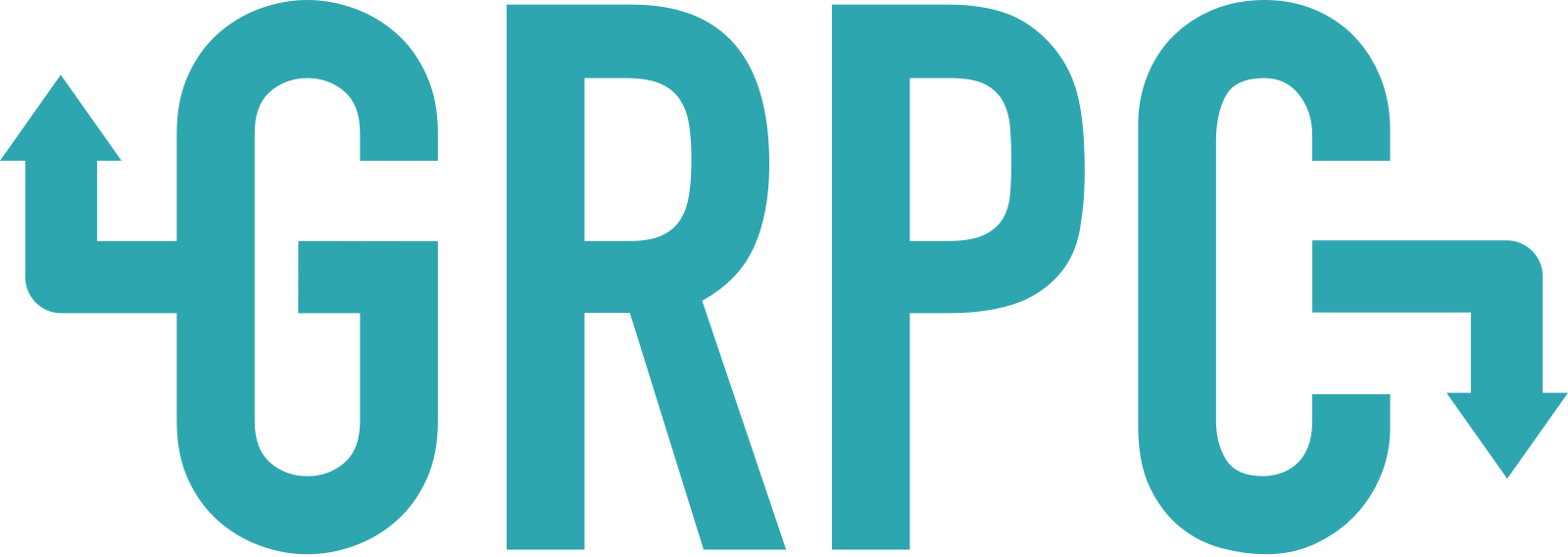 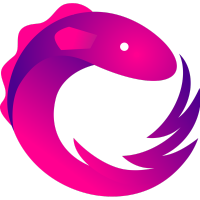 [Speaker Notes: Simple gRPC service
Reactive-gRPC throw in]
Demo summary
Hello.proto defines operations and data structures

Protoc compiler generates java stubs from proto during build
Client and server build on generated stubs

Reactive-gRPC generates RxJava stubs, extends protoc compiler
RxJava makes writing streaming services easy
Questions so far?
Backpressure
How downstream consumers signal to producers to slow down
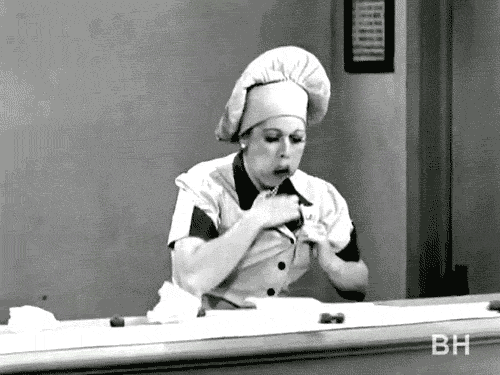 https://cheezburger.com/7944963840
[Speaker Notes: Classic episode of I love Lucy?]
Three Backpressure Strategies
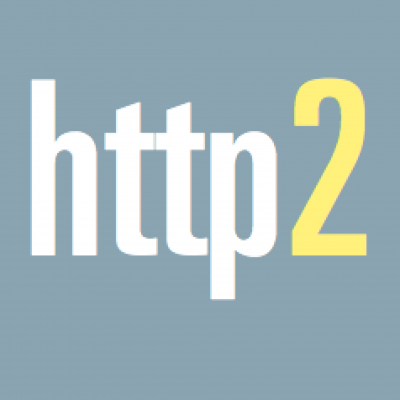 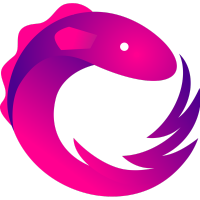 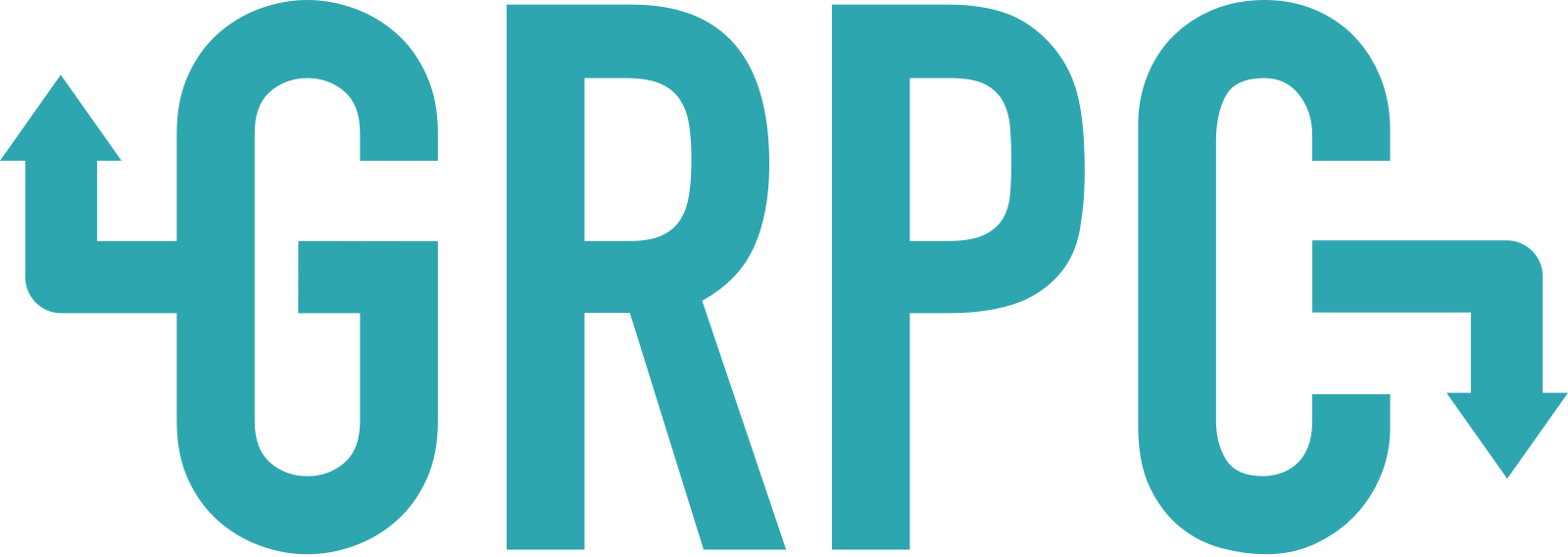 Reactive gRPC
Producer?
Consumer?
HTTP/2 backpressure and flow control
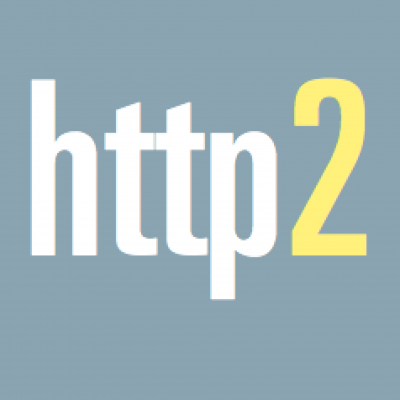 Stream-based flow control – per stream and per connection
Initial flow control window size 65,535 bytes
Producer stops when window closes
Consumer asks for more bytes by sending a WINDOW_UPDATE frame
Flow Control Window

Producer
Flow Control Window

Consumer
BYTES
WINDOW_UPDATE
gRPC backpressure and flow control
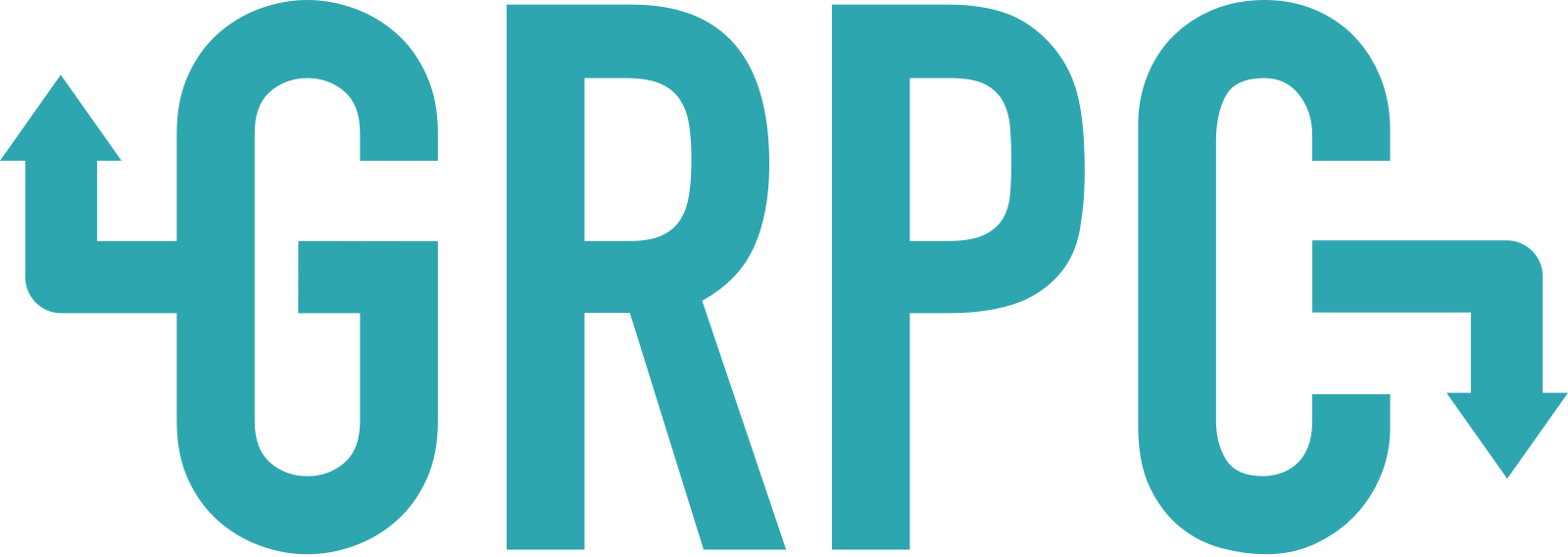 Message-based flow control over HTTP/2
Producer
OnReadyHandler produces and serializes proto messages until HTTP/2 flow control window is exhausted or there are no more messages to send
WINDOW_UPDATE frames from consumer re-trigger OnReadyHandler
Producer
OnReady Handler
onNext(message)
Ready?
HTTP/2
BYTES
Flow Control Window
Flow Control Window
WINDOW_UPDATE
gRPC backpressure and flow control
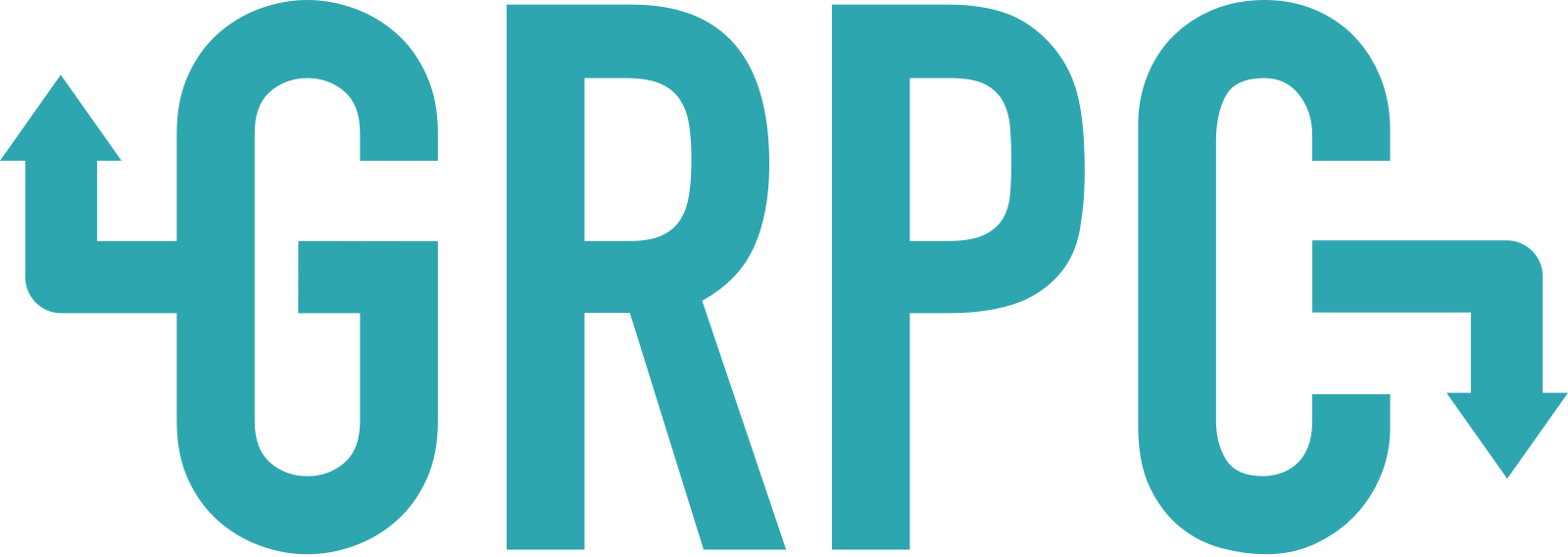 Message-based flow control over HTTP/2
Consumer
Consumer calls request()
gRPC deserializes messages and calls onNext() 
gRPC sends WINDOW_UPDATE frames to receive more bytes
Producer
OnReady Handler
onNext(message)
Consumer
onNext(message)
Ready?
HTTP/2
BYTES
Flow Control Window
Flow Control Window
request()
WINDOW_UPDATE
RxJava backpressure and flow control
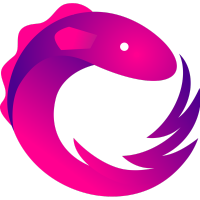 Message-based flow control over Java method invocations
Consumer calls request()
Producer calls onNext()
Intermediate operators propagate both calls
Producer

Observable
Operator

Map
Operator

Reduce
Consumer

Observer
request()
request()
request()
onNext()
onNext()
onNext()
Reactive-gRPC backpressure and flow control
Message-based flow control over RxJava over gRPC over HTTP/2
RxJava
Observer
Observable
onNext()
request()
Operator
Operator
onNext()
request()
gRPC
Consumer
OnReady Handler
onNext()
onNext()
Ready?
HTTP/2
Flow Control Window
Flow Control Window
request()
Reactive-gRPC backpressure and flow control
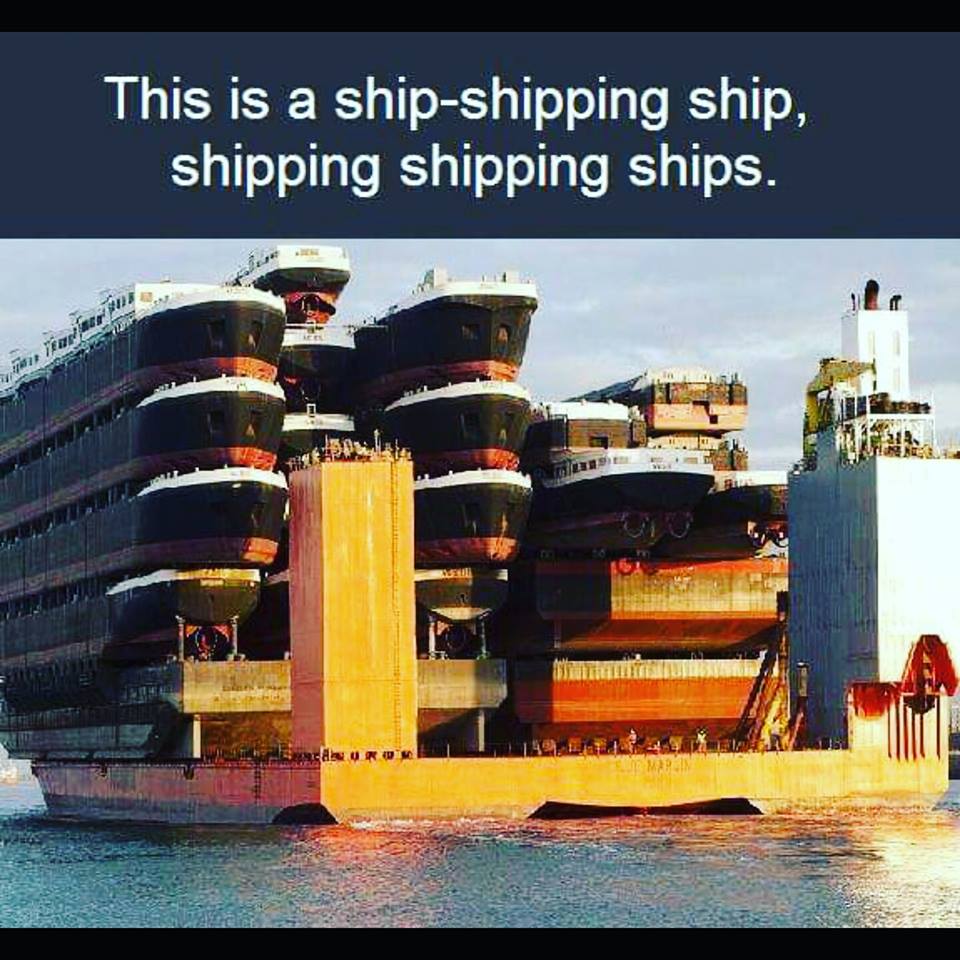 Message-based flow control over RxJava over gRPC over HTTP/2
RxJava
Observer
Observable
onNext()
onNext()
request()
request()
Operator
Operator
onNext()
onNext()
request()
request()
gRPC
Consumer
OnReady Handler
onNext()
onNext()
Ready?
HTTP/2
Flow Control Window
Flow Control Window
request()
https://imgur.com/gallery/kW0tzFN
Questions so far?
Backpressure demo – What will we see?
Slow consumer
Fast producer
Demo summary
Fast producer
Slow consumer

Producer outpaces consumer
Producer slows down
Backpressure is free (for you)
Questions so far?
Applied Reactive-gRPC demo – What will we see?
IRC-like Chat

Command line
JavaFX Desktop
Android Mobile
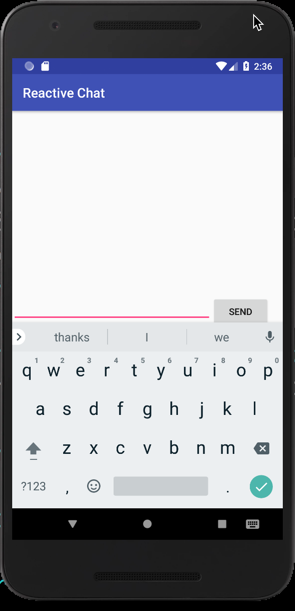 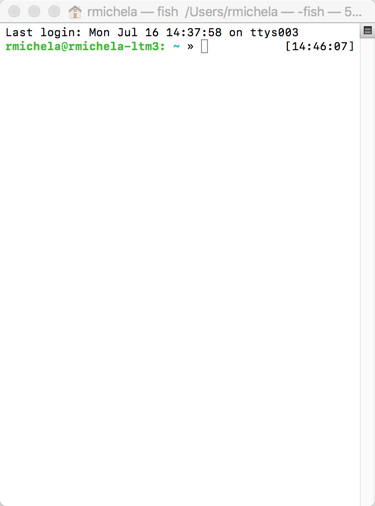 Applied Reactive-gRPC demo – What will we see?
ChatMessage ➜ Empty
Empty ➜ stream ChatMessage
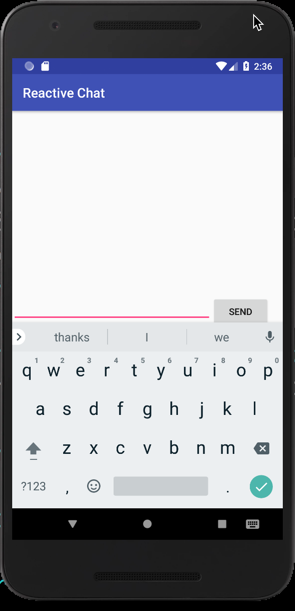 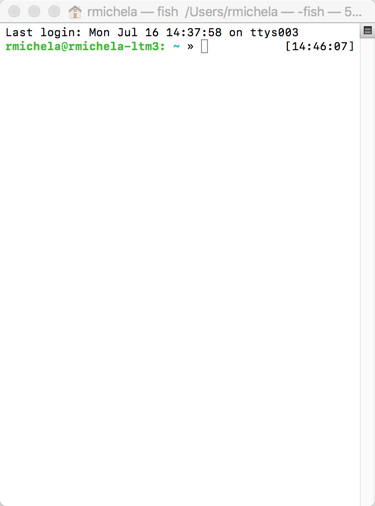 Server
Demo summary
Reactive-gRPC make chat server trivial to write

Three different clients, nearly identical code
Command line
JavaFX
Android
To Conclude
gRPC makes microservices easy
.proto IDL
Code generation

RxJava is a different way of thinking
Streams of events
Function composition

Reactive-gRPC bridges both technologies
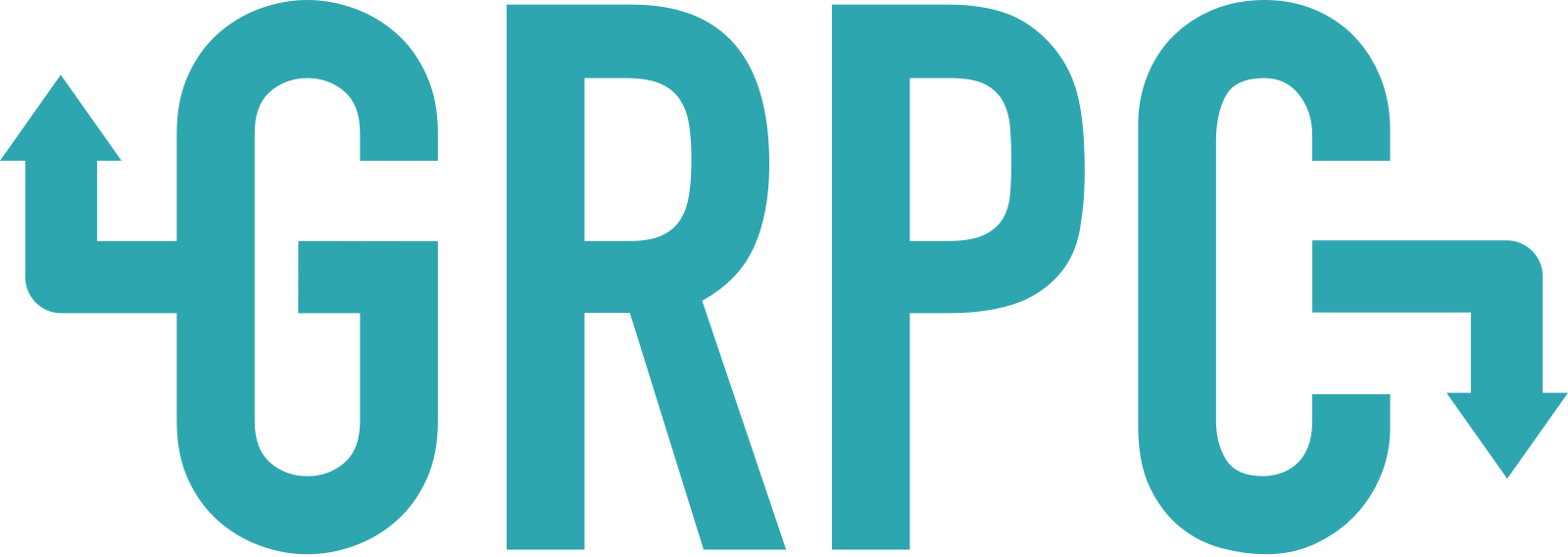 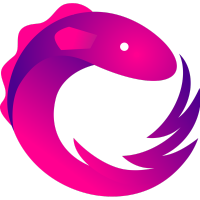 Why Reactive-gRPC?
Async by default
[Speaker Notes: First: 
Reactive programming built from the ground up for async processing]
Why Reactive-gRPC?
Unified programming model
[Speaker Notes: Second:
Sync and Async work the same]
Why Reactive-gRPC?
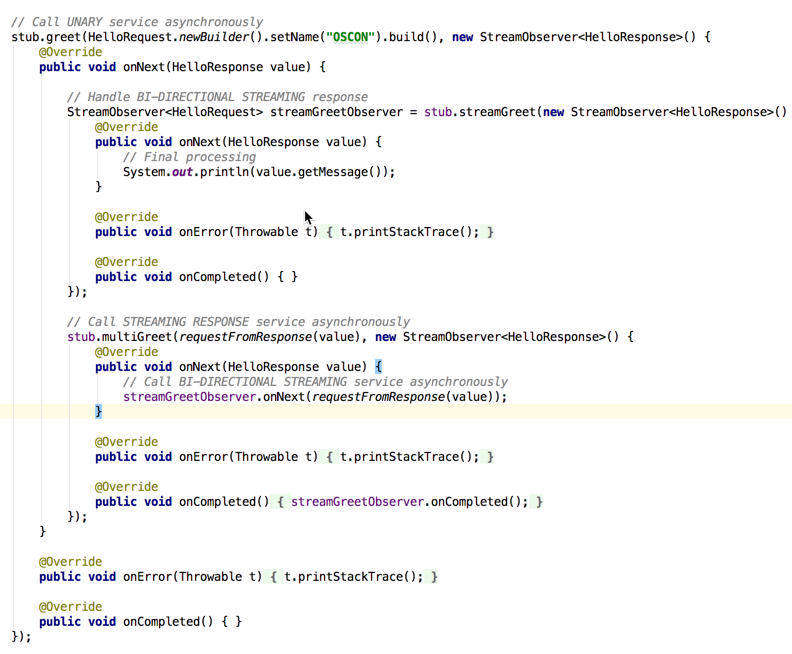 Simplified programming model
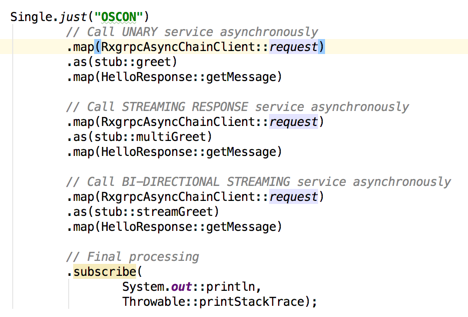 [Speaker Notes: Third:
Less callback hell
More code clarity]
Why Reactive-gRPC?
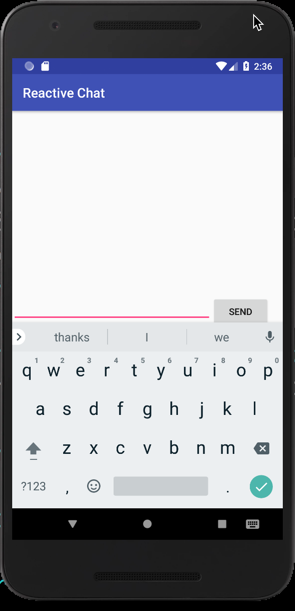 Consistent programming model
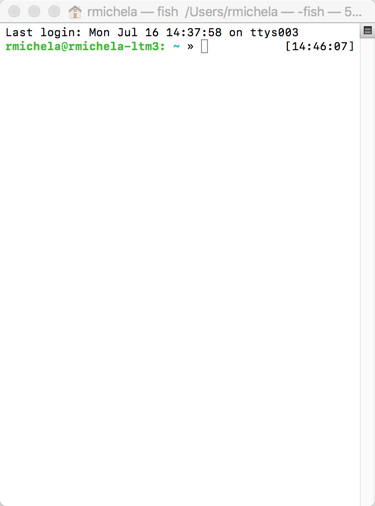 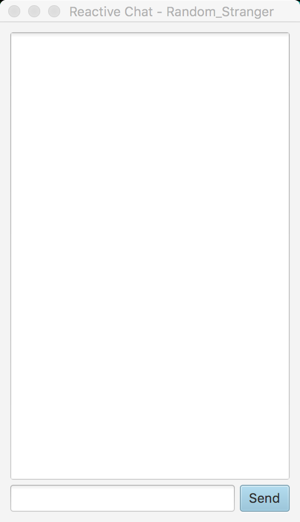 [Speaker Notes: Finally:
Serivces
Desktop
Mobile]
Thank you!
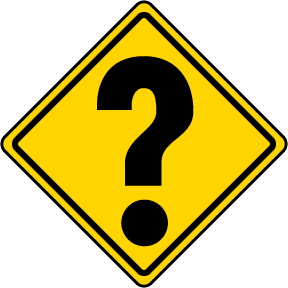 Resources
https://grpc.io/
http://reactivex.io/

https://github.com/salesforce/reactive-grpc
👆Demo code
Questions?
[Speaker Notes: Now open up to questions]